GRAMMAR FOR WRITING
Choice and Control.
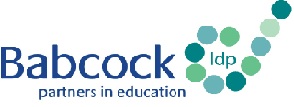 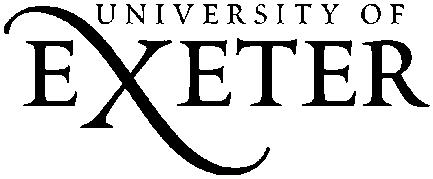 INTRODUCtion
2
Aims of Session: CPD Day 2
To re-iterate the teaching principles underpinning the writing  intervention;
To secure grammatical subject knowledge of the noun phrase and subject-verb inversions;
To understand the teaching approaches in the narrative fiction SoW.
3
GfW: Four Key Teaching Principles
Make a link between the grammar being introduced and how it works in the writing being taught;

Explain the grammar through examples, not lengthy explanations; 

Build in high-quality discussion about grammar and its effects.

Use examples from authentic texts to links writers to the broader community of writers.
4
[Speaker Notes: The Big Three!]
Teaching Writing Creatively
To write well we all need to have something to say and a desire to say it;
Before young writers can meaningfully attend to how they have written something, they need to have engaged with what they want to say – the ideas;
Engaging young writers’ imaginations, emotions and personal beliefs is a really important part of teaching writing;
Allowing young writers freedom to explore ideas, test things out, and to write to find out what they want to say is critical

We often move far too quickly to pinning things down, and making writing a very linear process – we need to create space for exploration, experimentation and re-drafting.
This is built into both of our Schemes of Work.
5
Enchanted Objects in King Arthur
Any everyday object can become an enchanted object:
stones; rings; goblets; swords; cloaks; boxes; potions …

Enchanted Objects each have special power, enchanted by a wizard or witch:
The evil witch, Nimueh, casts a spell on a dragon egg and she throws into the water supply for the castle. The next day a plague erupts: people’s skin turns white with dark blue veins, and many die;

Enchanted objects can be good or evil; and their enchantment can only be overcome by more powerful magic.

They are sometimes named to show who or where they come from:
The Stone of Astolat;
The Goblet of Morgana.
6
Teaching Writing Creatively
Narrative Fiction Scheme of Work
Magpie books:  so they can play with drafting little sections of the story – a description of a character; plot outlines;  plot events.  Encourage experimentation and playfulness in these books, including free-writing or multiple versions of drafts.
Magic Silence: creating imaginative space for writing in a calm and uninterrupted atmosphere; some teachers use a signal for this (windchime); you could also use very gentle, low volume background music
Creative starting points:  enchanted objects; picture/video stimuli; visualisation; teacher storytelling…
The Writing Process: gives space for idea generating, planning, outlining, drafting and revising throughout the scheme, and Week 4 pays particular attention to supporting drafting and revising.
7
Noun Phrase and Subject-Verb inversions
GRAMMAR SUBJECT KNOWLEDGE
8
‘Slots’ in a clause
Subject
Verb
Object
Adverbial
Complement (adjective) / Complement (noun)

Gregor  ate  bread  greedily.

Beauty’s father was eating the freshly baked bread in the sumptuous palace.

Gregor was hungry.
Gregor was her father.
Slots in a clause game
S		V	
S		V	O
S		V	A
A		S	V	O	A
A		A	S	V	A
A		S	V	A
A		V	S	A
Subject Verb Inversion
Into a forest of fifty thousand trees rode a lone traveller. 
Beauty and Beast- Geraldine McCaughrean

And there, at last, was the robin. 
Arthur, High King of Britain – Michael Morpurgo

In the west of the city was a fabulous garden. 
The Paradise Garden – Colin Thompson

In went the sun and down came the rain.
Other uses of SV inversion
Speech: 
“There’s a light up ahead,” said Gregor.

With a complement: 
Van Gogh was famous for the vibrancy of his paintings. Most famous were his sunflower paintings.

Equally inexplicable was his behaviour towards his son.
Other ways to create the same effects
Delaying/distancing 
Through the dark night a darker shape slid. 
Beowulf – Kevin Crossley Holland

Every corridor was lined with great gilded mirrors, each one cracked like broken ice. Every vase was filled with fresh flowers, every statue blindfolded with a scarf of silk. 
Beauty and the Beast – Geraldine McCaughrean

Cohesion
Triops erupt from this new source of life. These minnow like crustaceans grow domed shells that look like tiny horseshoe crabs. 
Survival at 40 Above – Debbie S. Miller
Big Ideas: Subject Verb Inversion
Writers can choose to reverse the typical subject verb pattern within a clause to create particular effects including:

In narrative: distance, mystery, delay

In non-fiction (with a complement): cohesion
Nouns and Noun Phrases
‘Slots’ in a clause
Subject
Verb
Object
Adverbial
Complement (adjective) / Complement (noun)

Gregor  ate  bread  greedily.

Beauty’s father was eating the freshly baked bread in the sumptuous palace.

Gregor was hungry.
Gregor was her father.
So how do we construct a noun phrase?
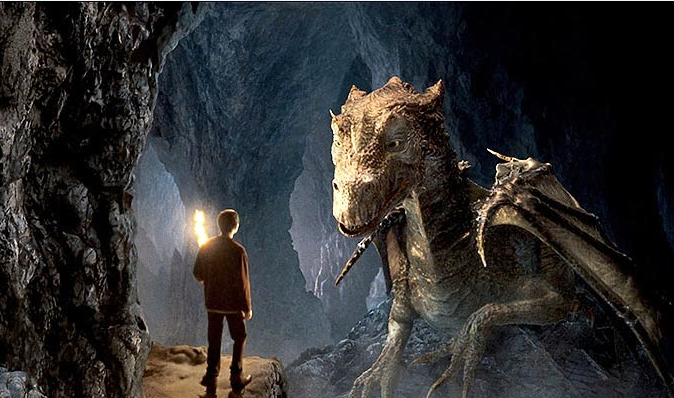 So how do we construct a noun phrase?
Add some adjectives
Change the determiner
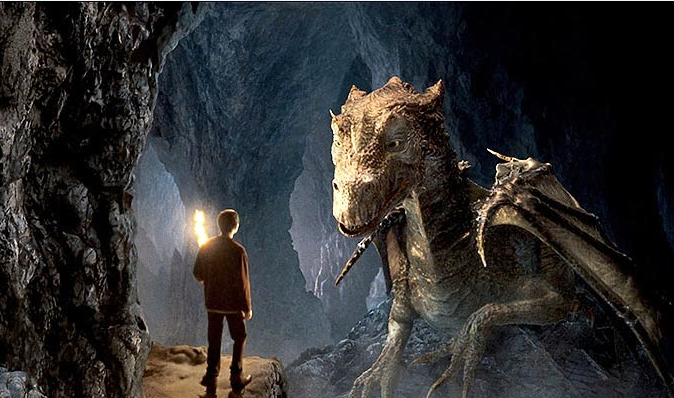 Developing the noun phrase by adding words before the main noun: pre-modification
19
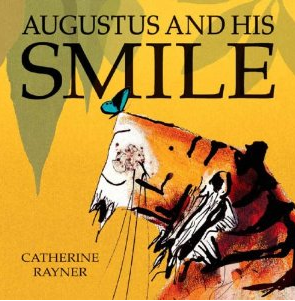 Catherine Rayner
20
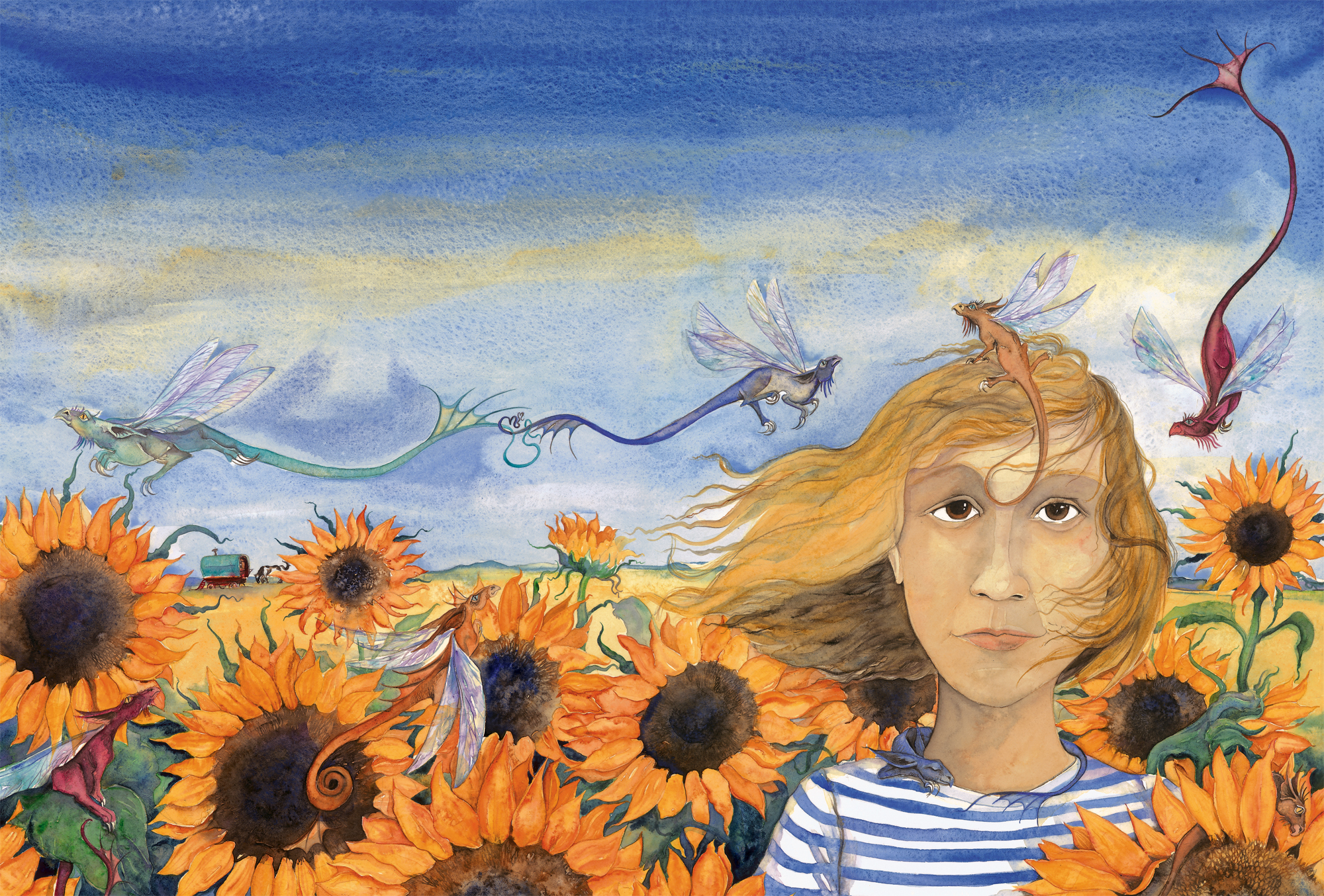 My dragons are tiny,
with whisper-thin wings of rainbow hues.
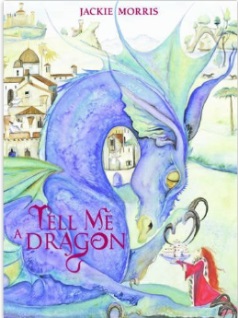 Jackie Morris
So how do we construct a noun phrase?
Add some adjectives
Change the determiner
Add a prepositional phrase
(with…of…)
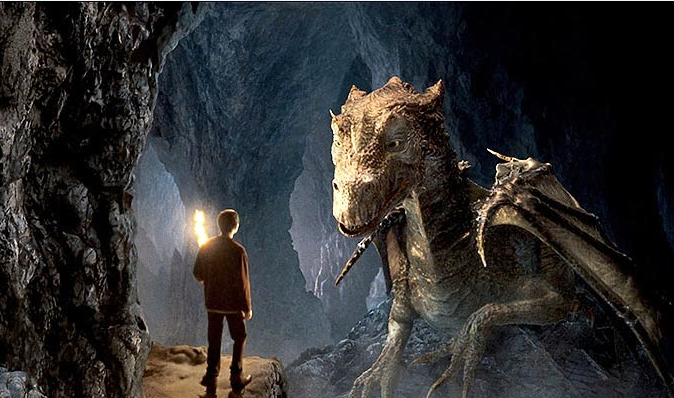 as…as a…
Prepositions
over
after
through
under
on
of
beyond
before
with
beside
for
in
on top of
from
between
to
at
like a…
He swam to the bottom of the deepest ocean. 

He climbed to the tops of the tallest trees. 

…whisper-thin wings of rainbow hues.
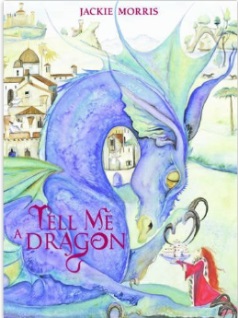 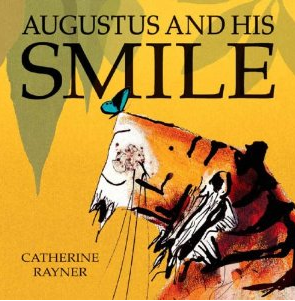 24
So how do we construct a noun phrase?
Add some adjectives
Change the determiner
Add a prepositional phrase
(with…of…)
Add a relative clause
(who, that, which…)
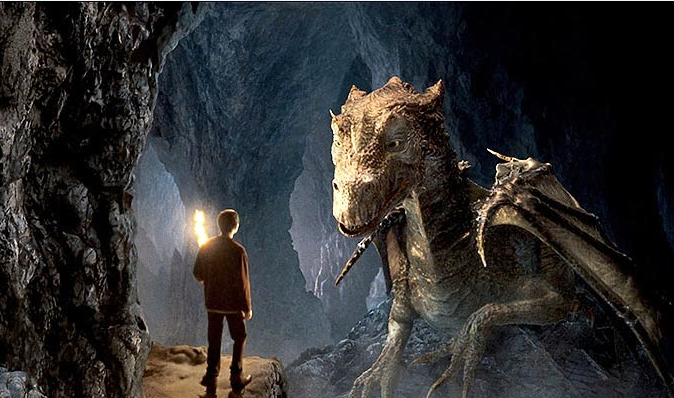 Using a relative clause
Relative pronouns: who, whom, whose, which, that
Developing the noun phrase by adding words after the main noun: post-modification
So how do we construct a noun phrase?
Complete the sentence…and change the mood.
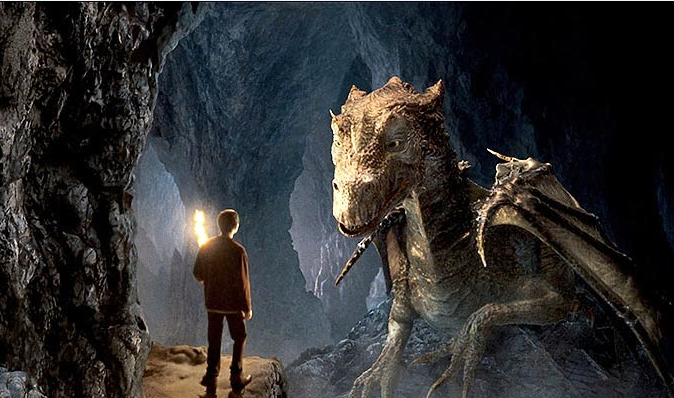 The Ice Bear  Jackie Morris
…a piece of amber, smoothed by oceans, coloured, clear and beautiful, like a fragment of fire, washed ashore from a far off place.
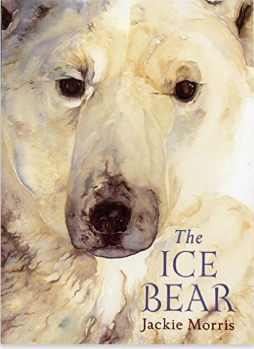 29
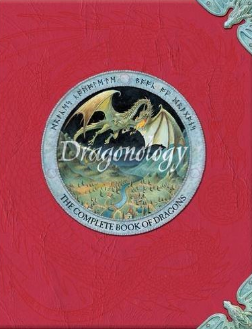 DragonologyDugald A. Steer
Essential Equipment:
A reasonably powerful magnifying glass
Special heat-proof clothing
A relief map of the area, that shows both flora-types and geological formations

Abramelin’s Taming Spell
Take three troy ounces of dragondust from a silver dish that has been thrice washed in water that has reflected a new moon.
30
An enchanted object
Read your writing with a partner and explore your use of noun phrases.
Compare these with the writing about the dragon picture.
Is there anything you would change and why?
31
Big Ideas: Noun Phrases
Nouns can be expanded in many ways
Additional information can be added before the noun and after the noun (pre and post-modification)
Nouns can be expanded with single words, phrases and clauses
The choice of vocabulary used within a noun phrase determines the mood/picture in the reader’s mind/information conveyed
Narrative fiction
Arthur, merlin and the knights of the round table
33
SoW Overview
Week 1: Story-building and understanding narrative structure

Week 2: Word choices, especially noun phrases, and how they help create character

Week 3: Sentence shaping and how it supports plot development and revising text

Week 4:  Designing text – focusing on drafting and revising
34
Narrative Structure
Week 1: Key Focuses
Use of story mountain image and structure
The image deliberately has two peaks to avoid suggesting too rigid a story structure
Activities which secure understanding of story structure
The concepts of ‘problem’ and ‘climax’ are the hardest: try to ensure these are securely understood
The idea of bare bones being just the plot; and how as writers we have to flesh it to make it an engaging story
35
Developing Character
Week 2: Key Focuses
From visual images to verbal – painting in words
Helping readers see our characters
Using noun phrases to paint pictures
Using well-chosen nouns rather than too many adjectives
Developing descriptive post-modification in noun phrases
Making readers infer about our characters through show not tell
36
Creating Character
Creating Visual images in words
37
From visual to verbal
The video clip in words:
Then, out of the darkness, came a lady, dark-haired and beautiful, wearing a gown of wine-red.  She stood over the burial casket of a knight and began to speak in a strange language, the words flowing from her lips like a dark song. She raised her arm over the casket, her long fingers extended, and her eyes, wide and intense.  The flow of words grew louder, the lady’s voice grew stronger and more insistent, until almost shrieking, she spoke the name, ‘Uther Pendragon!’
38
Noun Phrases to Build Description
Sometimes noun phrases are built by putting adjectives before the noun:
a strange language
a dark song
her long fingers

Look at your description of a character from the Arthur and Merlin stories: have you created any noun phrases like this?

What did you want to make your reader see or think about your character?
39
Noun Phrases to Build Description
You can also build noun phrases by adding more description after the noun

You could add adjectives:
her fingers, long, white and dancing,
her eyes, wide and intense,
a lady, dark-haired and beautiful,

You could add a prepositional phrase:
the colour of honey
the hood of his dark cloak

You could add a non-finite clause beginning with an –ing or –ed verb: 
gold washed in milk
a lady, dark-haired and beautiful, wearing a gown of wine-red
the words flowing from her lips
Describing Characters
Building detail by adding information after the noun (post-modification):
41
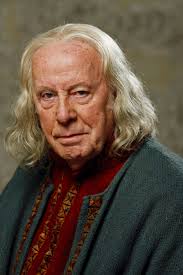 Examples of Noun Phrases

… her fingers, long, white and dancing, …
… her eyes, wide and intense, …
… a lady, dark-haired and beautiful, …
… the hood of his dark cloak, …
… his face, parchment-silver and etched with age …


CREATE YOUR OWN NOUN PHRASE TO DESCRIBE THIS CHARACTER AND PAINT A PICTURE OF HIM IN WORDS
42
From visual to verbal
One aspect of writing is conveying in words the images we have in our heads of characters and scenes
We have to paint in words
Well-chosen noun phrases help us to paint a visual picture of our characters for our readers
In general, better writers use more post-modification; weaker writers use very little modification but if they do it is before the noun
Better writers use fewer adjectives before the noun; and choose stronger nouns
43
Creating Character
MAKing the reader infer: show not tell
44
Show, not Tell: make your reader infer
When we describe characters for our readers, sometimes we tell them directly about the character: here’s Roald Dahl’s description of Mr and Mrs Wormwood’s house:-
‘Matilda’s parents owned quite a nice house with three bedrooms upstairs, while on the ground floor there was dining-room and a living-room and a kitchen’
This gives us precise information about their house.
But good writers also make the readers think about, or infer, what characters are like from a description:
‘Mr Wormwood was a small ratty-looking man whose front teeth stuck out underneath a thin ratty moustache.’
This description is not just information about what Matilda’s dad looks like: by showing us what he looks like, Dahl also makes us think, or infer, about what kind of man he is.  What kind of a man is ‘ratty-looking’?  What do we think about rats as creatures? How different it would have been if Dahl had described him as ‘a cuddly bear-like man’?
45
Show, not Tell: make your reader infer
Show not tell: Dahl doesn’t tell us that Mr Wormwood is a nasty little man, he tells us he is ‘ratty-looking’ and so shows us he is a nasty little man.  We have to work this out for ourselves (or infer this).

When we write, sometimes we do tell our readers about characters, but good writers also make the reader infer what the character is like.
46
Show, not Tell
What does the physical description of the man and his horse suggest about his character?
What might a reader think about a man who is completely green?
What does the description of how the man arrives suggest about his character?
At that moment, from outside in the courtyard, came the clatter of horses’ hooves on the cobbles.  The doors of the hall flew open, and before I had time to call for them to be closed, a giant of a man rode in on a towering warhorse that pawed the ground, sides lathered up, tossing its fine head, snorting its fury.  The man swept the hall with terrible eyes, wolfish eyes that froze the courage in a man’s veins, eyes you could not hold with your own.  But it was not the man’s eyes that amazed us most, it was not his size either  -  and I tell you I’d never in my life set eyes on a bigger man – no. It was the colour of him. Green, the man was green from head to foot.
                   Arthur, High King of Britain by Michael Morpurgo
47
Show, not Tell: through noun phrases
At that moment, from outside in the courtyard, came the clatter of horses’ hooves on the cobbles.  The doors of the hall flew open, and before I had time to call for them to be closed, a giant of a man rode in on a towering warhorse that pawed the ground, sides lathered up, tossing its fine head, snorting its fury.  The man swept the hall with terrible eyes, wolfish eyes that froze the courage in a man’s veins, eyes you could not hold with your own.  But it was not the man’s eyes that amazed us most, it was not his size either  -  and I tell you I’d never in my life set eyes on a bigger man – no. It was the colour of him. Green, the man was green from head to foot.
48
Show, not Tell: through noun phrases
At that moment, from outside in the courtyard, came the clatter of horses’ hooves on the cobbles.  The doors of the hall flew open, and before I had time to call for them to be closed, a giant of a man rode in on a towering warhorse that pawed the ground, sides lathered up, tossing its fine head, snorting its fury.  The man swept the hall with terrible eyes, wolfish eyes that froze the courage in a man’s veins, eyes you could not hold with your own.  But it was not the man’s eyes that amazed us most, it was not his size either  -  and I tell you I’d never in my life set eyes on a bigger man – no. It was the colour of him. Green, the man was green from head to foot.
49
Show, not Tell: through noun phrases
… the clatter of horses’ hooves on the cobbles …. 
… a towering warhorse that pawed the ground, sides lathered up, tossing its fine  head, snorting its fury …
… a giant of a man…  
… terrible eyes, wolfish eyes that froze the courage in a man’s veins, eyes you could not hold with your own…
… a bigger man …
… the colour of him…
Michael Morpurgo shows us through his noun phrases that:
He is a giant of a man – so he is likely to be strong, possibly fierce;
His horse is towering and it is a warhorse so he must be a fighting man;
The man has terrible eyes, like a wolf’s (wolfish ), and it makes the other knights frightened (froze the courage in a man’s veins) so he might be evil or nasty
The man is a strange colour (green) – what kind of man is green?
50
Show, not Tell: through noun phrases
Michael Morpurgo could have told us about the Green Knight by writing:
The Green Knight was a huge man who was very powerful and intimidating,  and who was ready to fight , and he had a horse that was very fierce and threatening.

Instead he shows us what the Green Knight is like by writing: 
a giant of a man rode in on a towering warhorse that pawed the ground, sides lathered up, tossing its fine head, snorting its fury.  The man swept the hall with terrible eyes, wolfish eyes that froze the courage in a man’s veins, eyes you could not hold with your own.
He shows us the character of the Knight by describing what he looks like; he doesn’t tell us.  We have to infer what the character is like.
51
Show not Tell
Create character descriptions by showing readers things which make us infer what the character is like
Noun phrases are one way to provide these detailed descriptions
Verb choices can also do this: eg flew, rode, swept, pawed, tossing, snorting
52
Subject Verb Inversion
Shaping NARrative events
53
Shaping Sentences
Week 3: Key Focuses
Looking at how to write well about narrative events
Shaping sentences is one way to enhance meaning in a story
Writers can choose where to put information in a sentence to give it different emphasis
Putting the subject last in the sentence, after the verb, can create emphasis or anticipation
Varied sentence lengths create a good text rhythm
Short sentences can draw attention to key events or moments
54
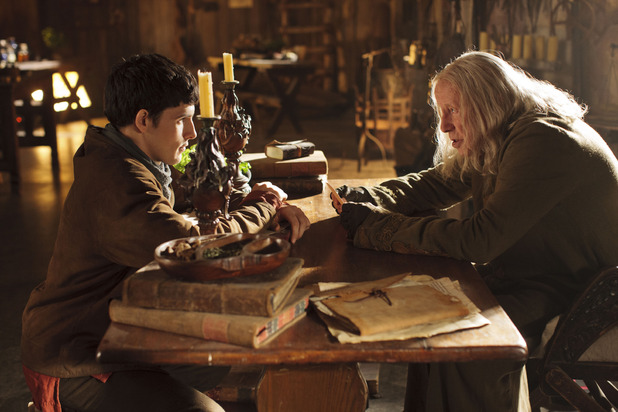 55
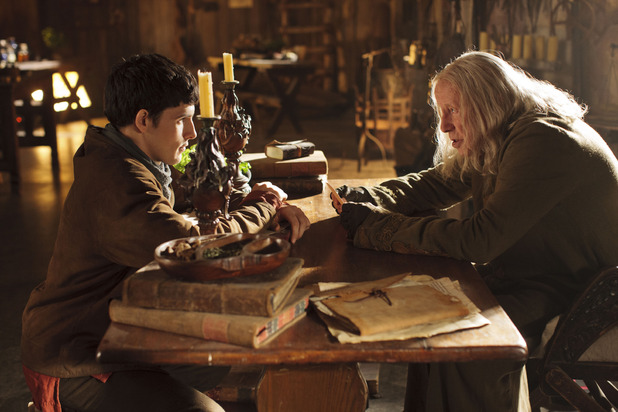 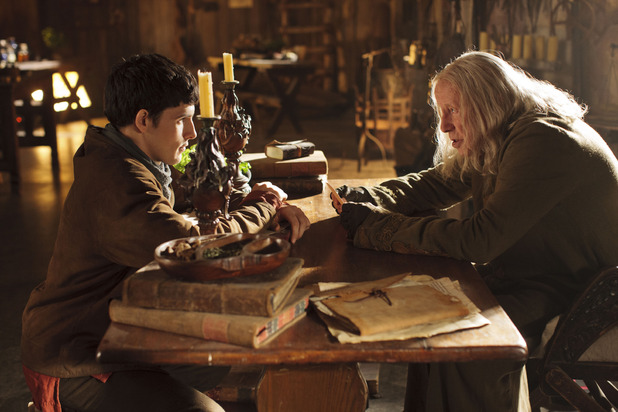 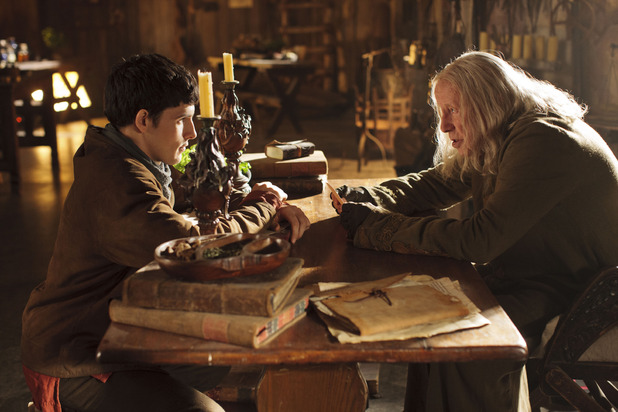 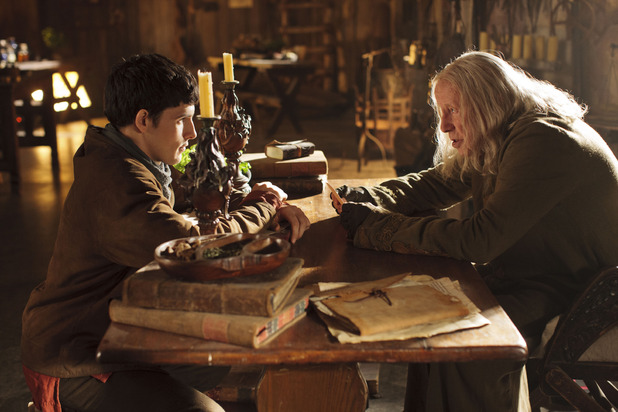 56
Sentence Structure
in flowing green     came     walking across the water        out of the mists      a figure 

A figure came out of the mist.
A figure in flowing green came out of the mist.
A figure in flowing green came walking across the water out of the mist. 

Can the sentence chunks be arranged in any other order?
Eg Out of the mist, a figure in flowing green came walking across the water.

What is the subject and the verb in these sentences?
A figure came out of the mist.
A figure in flowing green came out of the mist.
A figure in flowing green came walking across the water out of the mist. 
Out of the mist, a figure in flowing green came walking across the water.
57
Sentence Structure
an arm in a white silk sleeve   to my amazement     came     and
  up out of the lake    a shining sword    a hand holding it

A shining sword came up out of the lake.
A shining sword, and a hand holding it, came up out of the lake.
To my amazement, a shining sword, and a hand holding it, came up out of the lake.
To my amazement, a shining sword, a hand holding it, and an arm in a white silk sleeve came up out of the lake.

Can the sentence chunks be arranged in any other order?

What is the subject and the verb in these sentences?
58
Sentence Structure
an arm in a white silk sleeve   to my amazement     came     and
  up out of the lake    a shining sword    a hand holding it

A shining sword came up out of the lake.
A shining sword, and a hand holding it, came up out of the lake.
To my amazement, a shining sword, and a hand holding it, came up out of the lake.
To my amazement, a shining sword, a hand holding it, and an arm in a white silk sleeve came up out of the lake.

Can the sentence chunks be arranged in any other order?

What is the subject and the verb in these sentences?
59
The Lady of the Lake
I looked, but I could see nothing at first.  But then as I looked I saw the surface of the lake shiver and break.  And, to my amazement, up out of the lake came a shining sword, a hand holding it, and an arm in a white silk sleeve.

‘There,’  Merlin whispered.  ‘You have your answer. That is Excalibur.  It comes from the half-world of Avalon, the blade forged by elf-kind, the scabbard woven by the Lady Nemue herself, the Lady of the Lake, and my lady too.’    And as he spoke her name, his voice faltered.  ‘See, here she comes.’

And out of the mists came a figure in flowing green, walking across the water.  Yet the water seemed undisturbed beneath her feet as if she was walking on air.  She came towards us, holding a scabbard in both her hands, and a swordbelt hanging from it.
60
The Lady of the Lake
I looked, but I could see nothing at first.  But then as I looked I saw the surface of the lake shiver and break.  And, to my amazement, up out of the lake came a shining sword, a hand holding it, and an arm in a white silk sleeve.

‘There,’  Merlin whispered.  ‘You have your answer. That is Excalibur.  It comes from the half-world of Avalon, the blade forged by elf-kind, the scabbard woven by the Lady Nemue herself, the Lady of the Lake, and my lady too.’    And as he spoke her name, his voice faltered.  ‘See, here she comes.’

And out of the mists came a figure in flowing green, walking across the water.  Yet the water seemed undisturbed beneath her feet as if she was walking on air.  She came towards us, holding a scabbard in both her hands, and a swordbelt hanging from it.
61
The Lady of the Lake
I looked, but I could see nothing at first.  But then as I looked I saw the surface of the lake shiver and break.  And, to my amazement, up out of the lake came a shining sword, a hand holding it, and an arm in a white silk sleeve.

‘There,’  Merlin whispered.  ‘You have your answer. That is Excalibur.  It comes from the half-world of Avalon, the blade forged by elf-kind, the scabbard woven by the Lady Nemue herself, the Lady of the Lake, and my lady too.’    And as he spoke her name, his voice faltered.  ‘See, here she comes.’

And out of the mists came a figure in flowing green, walking across the water.  Yet the water seemed undisturbed beneath her feet as if she was walking on air.  She came towards us, holding a scabbard in both her hands, and a swordbelt hanging from it.
62
Putting the Subject After the Verb
And, to my amazement, up out of the lake came a shining sword, a hand holding it, and an arm in a white silk sleeve.
And out of the mists came a figure in flowing green, walking across the water.
Usually the subject comes before the verb, so when it comes after the verb it changes how we read it.
 
Why do you think Michael Morpurgo reversed the position of the subject and put it after the verb?  
What effect does it have on the reader?  
How did you read this sentence aloud?

Putting the subject after the verb makes us wait to find out what the sentence is about – it can create suspense or anticipation.  It can also help us visualise a scene the way the writer wants us to see it.
63
Subject Verb Inversions
Sentences can be shaped to enhance meanings in your story
Writers can choose where to put information in a sentence to give it different emphasis
Putting the subject last in the sentence, after the verb, can create emphasis or anticipation
64
plenary
65
Text Designers
Week 4: Key Focuses
Consolidating key learning about writing narrative fiction
Giving quality time for the writing process
Supporting all aspects of the writing process: generating ideas and imaginative engagement; outlining the narrative; drafting; revising
66
GfW: Four Key Teaching Principles
Make a link between the grammar being introduced and how it works in the writing being taught;

Explain the grammar through examples, not lengthy explanations; 

Build in high-quality discussion about grammar and its effects.

Use examples from authentic texts to links writers to the broader community of writers;
67
[Speaker Notes: The Big Three!]
Using this approach
Three key pre-requisites for teachers:
Strong grammatical knowledge: 
     so this intervention sets out to strengthen your grammatical knowledge; 
An ability to notice how texts are ‘working’: 
     so this intervention sets out to give you examples of the ways texts work; 
The ability to plan purposefully, integrating an attention to grammar within teaching units:
     so this intervention gives you two models of teaching units with grammar meaningfully integrated into the teaching.

Students who understand better the choices they can make in their writing and the meanings they create

Students produce better written outcomes.
68
Project Website
http://socialsciences.exeter.ac.uk/education/research/centres/centreforresearchinwriting/projects/grammarforwriting/interventionteachers/

Username: Merlin
Password:  Excalibur
69
King Arthur Stories
Consider reading the Morpurgo story, Arthur, High King of Britain, before you do the scheme of work or alongside it.
There are lots of other Arthur stories you might want to get for the library and encourage children to read: see this website: http://trinity.nsw.libguides.com/c.php?g=5552&p=23821

Strongly recommended for year 6:
Kevin Crossley-Holland’s Trilogy: Arthur and the Seeing Stone etc
Geraldine McCaughrean: King Arthur and a World of Other Stories
Philip Reeve: Here Lies Arthur
70
Resources to help you…
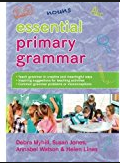 Essential Primary Grammar: 
Myhill, Jones, Watson & Lines (2016)
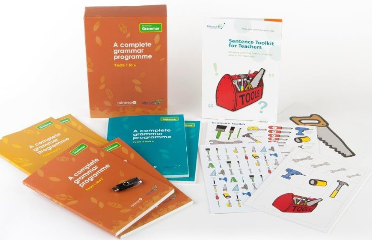 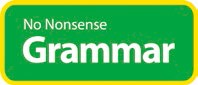 No Nonsense Grammar: Babcock LDP Literacy Team,  Raintree (2016)
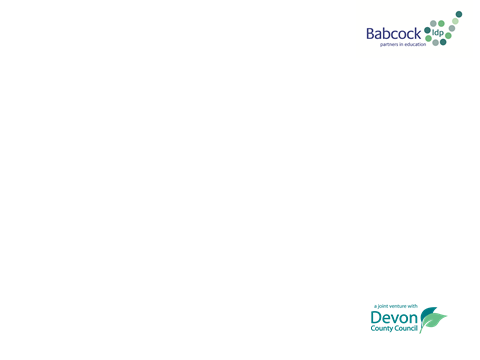 www.babcock-education.co.uk/ldp/literacy